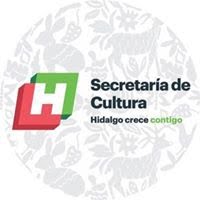 Dirección General de Bibliotecas y Fomento Editorial

Programa Editorial
Secretaría de Cultura
Programa Editorial
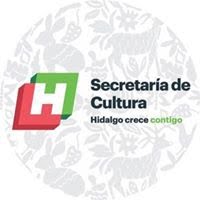 Resultados 2020
Este año se editaron y coeditaron 31 publicaciones con un tiraje de 20 mil ejemplares, con una inversión de 1 millón 69 mil pesos.
Con una inversión de 332,456 pesos, a través del programa editorial se imprimieron 4000 ejemplares de las colecciones Patrimonio Unesco, Historia y Patrimonio y la de Literatura como son: (i) Homenaje a Alfonso Cravioto (participando 14 creadores e investigadores), (ii) Poros del hombre (1 creador), (iii) Tiempo Sagrado (participando 5 creadores e investigadores) y (iv) Camino Real de tierra Adentro (participando 9 creadores e investigadores) Total: 29 creadores e investigadores apoyados. 
Con un monto de 46,056 pesos se dictaminaron obras de 9 escritores e investigadores y con la inversión de 61,774.54 pesos se imprimieron 4000 ejemplares de 2 libro-folletos: El Cainita de Margarita Michelena y Oralitura de Adela Calva y Antonio Hernández Villegas.
Total invertido por la DGByFE: 440,286.54 pesos beneficiando a 38 creadores e investigadores.